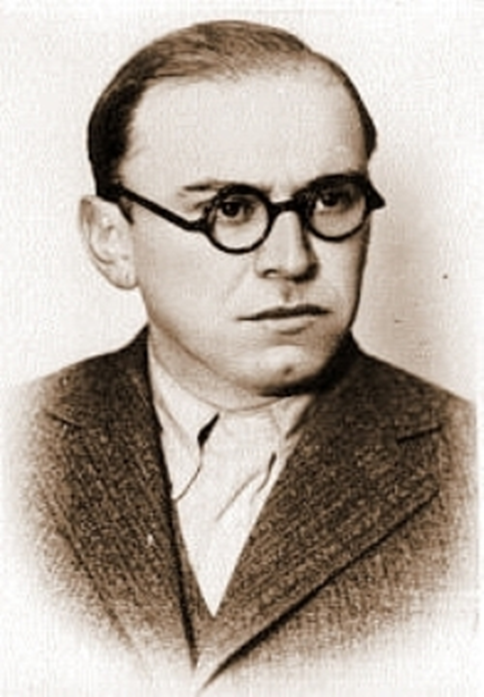 ВЛАДО МИЛОШЕВИЋ
Академик Владо Милошевић рођен је 1901. године, а умро је1990.

Рођен је на самом почетку 20. вијека у познатој бањaлучког трговачкој породици.

Поријеклом  је из Херцеговине.

Био је познати композитор, етномузиколог, хоровођа, педагог и академик.
Основну школу и гимназију завршио је у родном граду.

Студирао је историју и географију у Београду.

Потом је у Загребу завршио и студије музике (педагошки смјер).

Предавао је у Учитељској и Музичкој школи у Бањој Луци и Нишу, а потом је радио у Музеју Босанске крајине, те дириговао хором СПД "Јединство".
У богатом дјелу Владе Милошевића истичу се његове хармонизације и обраде за хор, соло пјесме, руковет Пјесме са Змијања, више камерних и оркестарских дјела и, коначно, прва босанскохерцеговачка опера "Јазавац пред судом".

Био је велики љубитељ народног пјевања.
По нашим селима  је сакупио четири књиге етномузиколошких записа.
Својим композицијама, научним радовима и дириговањем обиљежио је музички живот у нашем граду током скоро цијелог 20. вијека.

Због немјерљивих заслуга, прије свега у области етномузикологије, изабран је за члана Академије наука и умјетности БиХ.

Посљедње године живота провео је у једној од вила у данашњој улици Краља Петра I Карађорђевића, у којој се данас налази његова спомен соба.
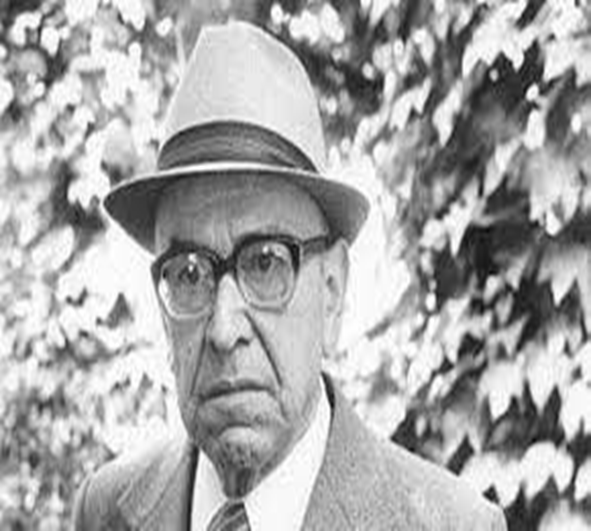 МУЗИЧКА ШКОЛА „ВЛАДО МИЛОШЕВИЋ“ БАЊА ЛУКА
СЛУШАМО КОМПОЗИЦИЈУ„ПЈЕСМЕ СА ЗМИЈАЊА“
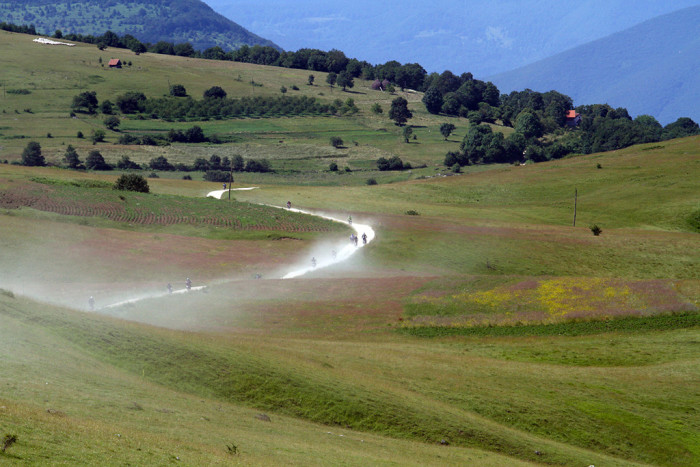